Français CE1
Séquence 8 – séance 3
Lettres muettes en fin de mots et familles de mots
Lettres muettes en fin de mots et familles de mots
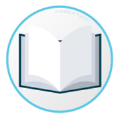 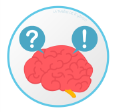 Lire et comprendre un texte

Réviser les mots de la même famille

Écrire les lettres muettes en fin de mots

Dictée : compléter un texte à trous
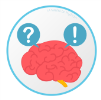 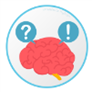 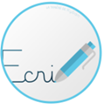 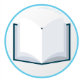 La belle lisse poire du Prince de Motordu, PEF  © Gallimard Jeunesse
Il n'y avait pas beaucoup d'élèves dans l'école de la princesse et on n'eut aucun mal à trouver une table libre pour le prince de Motordu, le nouveau de la classe. Mais, dès qu'il commença à répondre aux questions qu'on lui posait, le prince déclencha l'hilarité parmi ses nouveaux camarades. Ils n'avaient jamais entendu quelqu'un parler ainsi ! Quant à son cahier, il était, à chaque ligne, plein de taches et de ratures : on eût dit un véritable torchon. Mais la princesse Dézécolle n'abandonna pas pour autant. Patiemment, chaque jour, elle essaya de lui apprendre à parler comme tout le monde. « On ne dit pas j'habite un papillon, mais j'habite un pavillon. »
Patiemment,
Comment réagit la maîtresse du prince de Motordu ?
Comment réagissent les camarades du prince de Motordu ?
Peu à peu, le prince de Motordu, grâce aux efforts constants de son institutrice, commença à faire des progrès. Au bout de quelques semaines, il parvint à parler normalement, mais ses camarades le trouvaient beaucoup moins drôle depuis qu'il ne tordait plus les mots. À la fin de l'année, cependant, il obtint le prix de camaraderie car, comme il était riche, il achetait chaque jour des kilos de bonbons qu'il distribuait sans compter. Lorsqu'il revint chez lui, après avoir passé une année en classe, le prince de Motordu avait complètement oublié de se marier. Mais quelques jours plus tard, il reçut une lettre qui lui rafraîchit la mémoire. Il s'empressa d'y répondre, le jour même.
Le prix de camaraderie
faux
Petit à petit, le prince progresse.
vrai
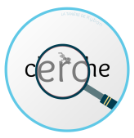 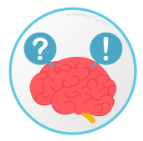 Classe les mots de la même famille
un colorant
recouvrir
une couverture
la jeunesse
multicolore
un couvercle
le coloriage
un rajeunissement
rajeunir
couvrir
jeune
colorier
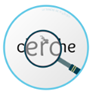 Cherche le mot qui n’est pas de la même famille
radical
jouer
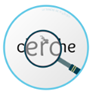 Cherche le mot qui n’est pas de la même famille
passer
radical
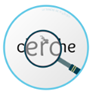 Cherche le mot qui n’est pas de la même famille
classer
radical
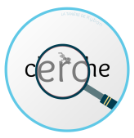 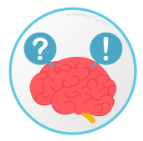 Classe les mots de la même famille
un enlaidissement
la laitière
la laideur
un laitage
allaiter
laide
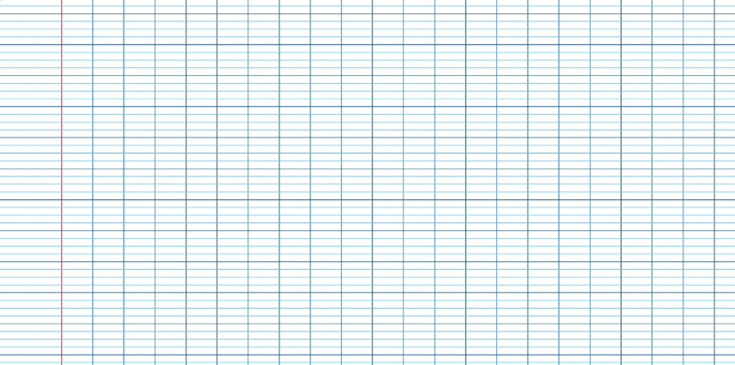 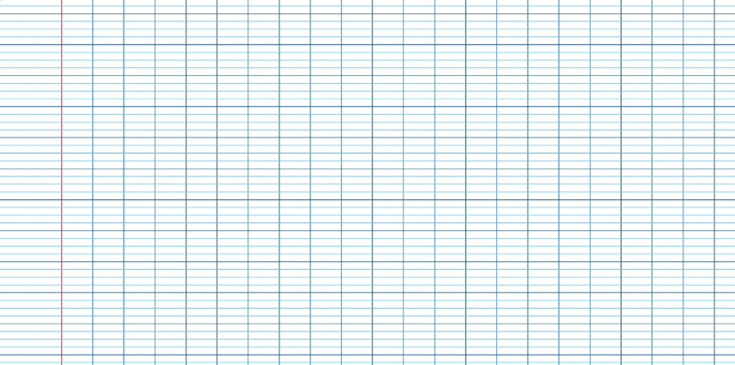 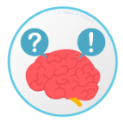 Complète les phrases avec « laid » ou « lait »
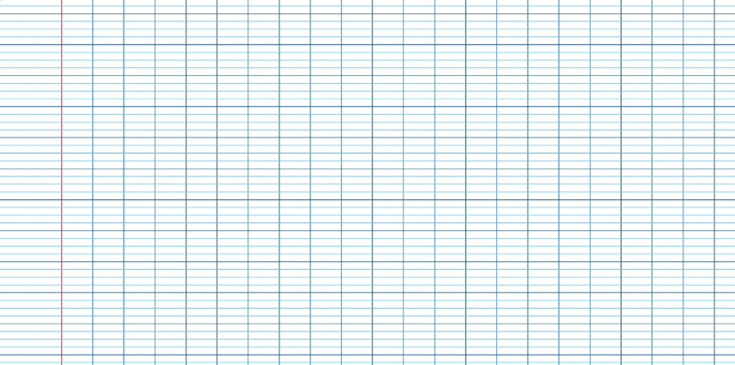 Ce sorcier est vraiment                       .
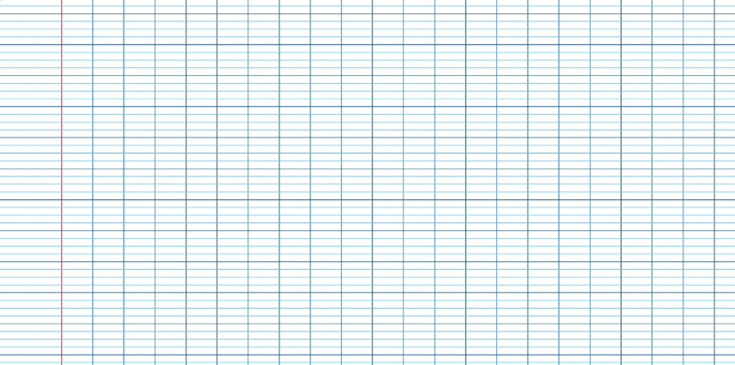 Le                       est riche en calcium.
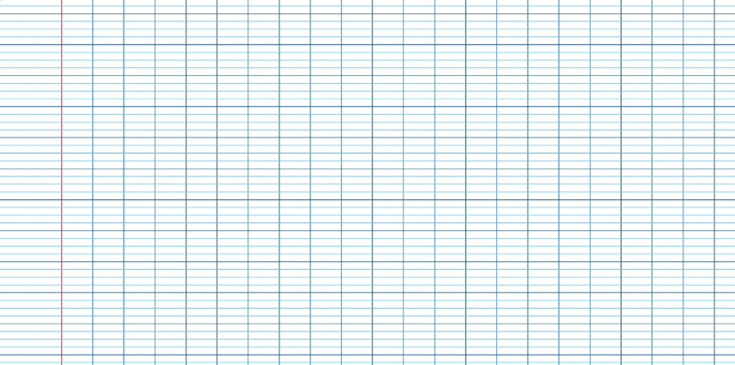 Le fermier tire le                       de la vache.
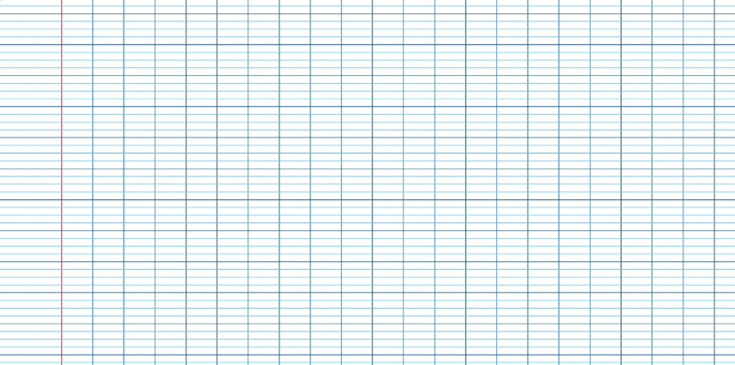 Pour le carnaval, j’ai mis un masque très                       .
Les familles de mots…
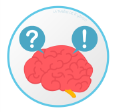 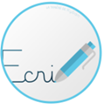 camper
le camping
un campeur
un éventail
un ventilateur
la ventilation
monter
la montagne
un montagnard
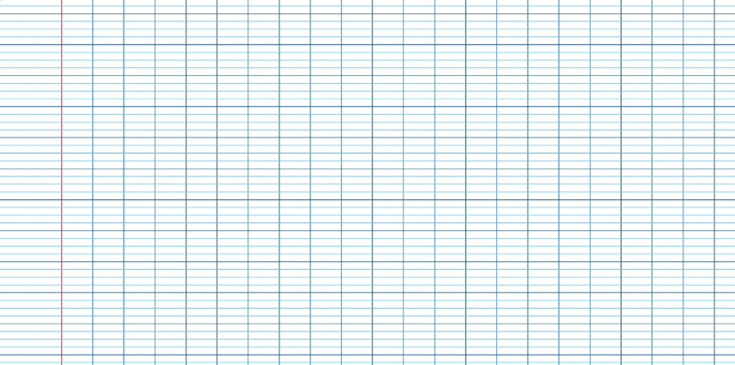 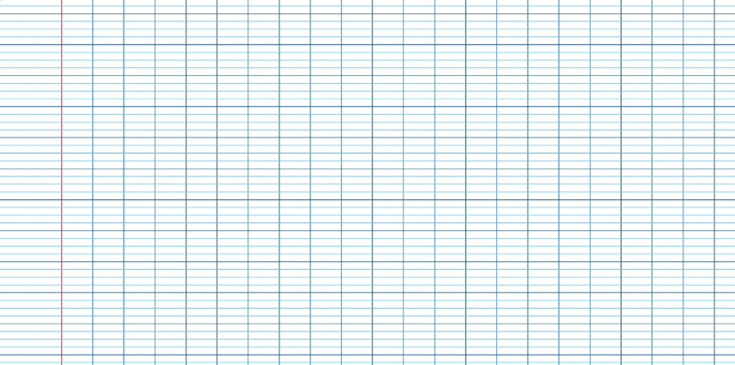 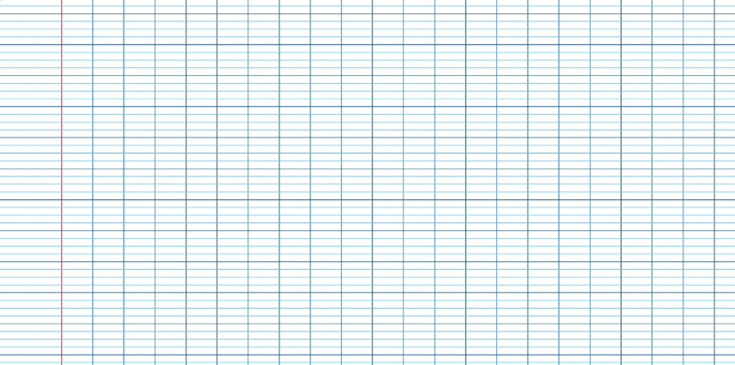 …une aide pour orthographier les mots.
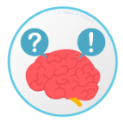 Trouve le nom correspondant à chaque verbe
galoper
le galo
le repo
se reposer
le sau
sauter
rebondir
le rebon
combattre
le comba
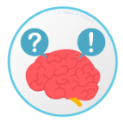 Mets les adjectifs au masculin
grande
grand
épais
épaisse
gros
grosse
patiente
patient
laide
laid
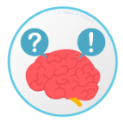 Dictée : compléter le texte à trous
Mon                                            est très                       .  

D’un                  , il saute du tabouret pour boire du                  . 

Son                       , il le fait sur le                       .
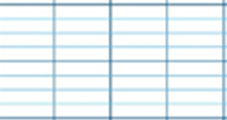 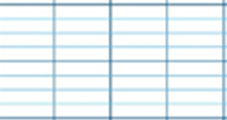 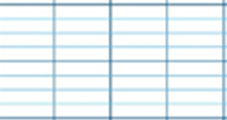 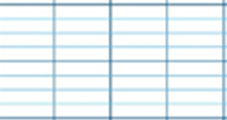 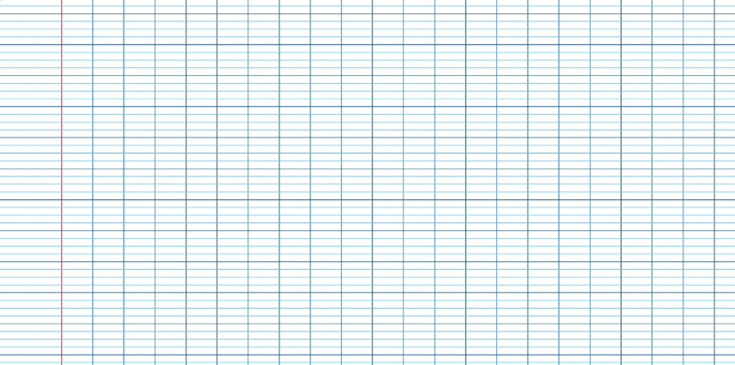 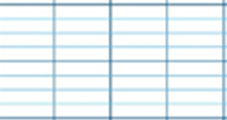 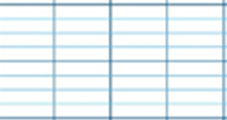 [Speaker Notes: Mon petit chat est très gourmand. D’un bond, il saute du tabouret pour boire du lait. Son repos, il le fait sur le tapis.]
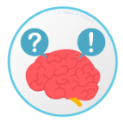 Ce que nous avons appris
Pour reconnaître les mots de la même famille, je repère la partie commune.

colorier – coloriage – multicolore sont des mots de la même famille. 

une laitière – un laitage – du lait sont des mots de la même famille.
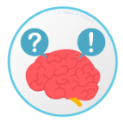 Ce que nous avons appris
Certains noms ou adjectifs se terminent par une lettre « muette », c’est-à-dire qui ne se prononce pas. 
un enfant – un bord – petit – grand  

Pour savoir comment écrire ces mots sans erreur, on peut : 
chercher un mot de la même famille : 
un enfant  enfantin, un rebond  rebondir

mettre le mot au féminin : petit  petite, chat  chatte